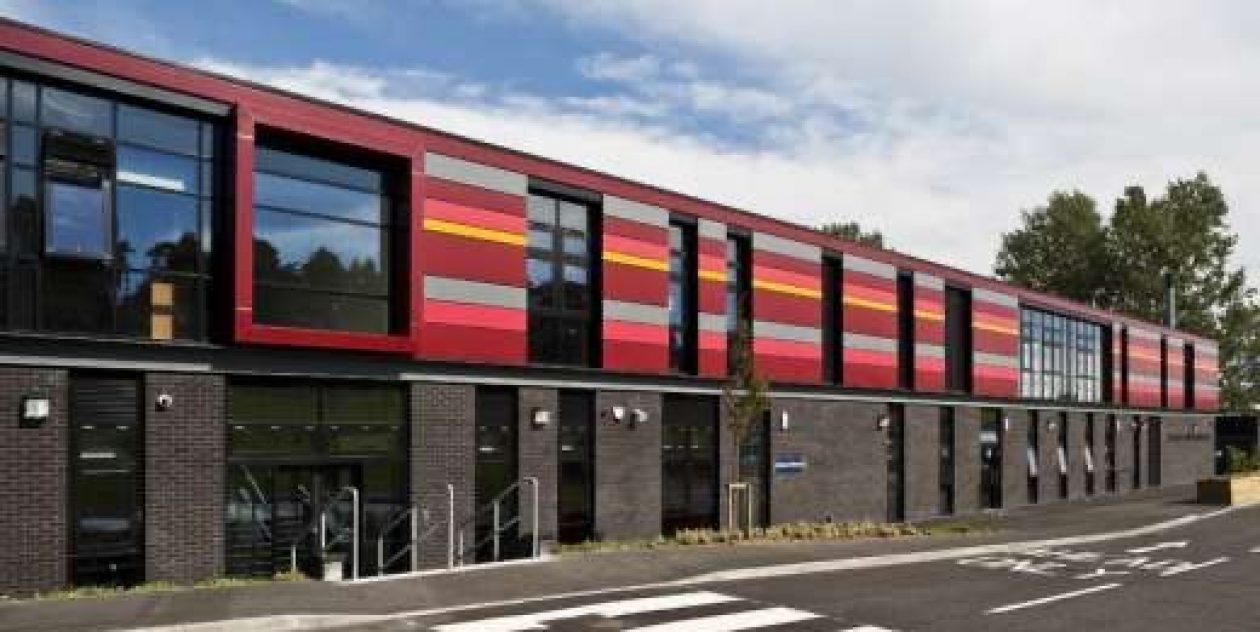 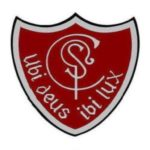 Welcome to St Cadoc’s
A short introduction to starting school
Uniform
Burgundy or grey jumpers/cardigans 
White shirt and tie
Grey trousers or skirt
Burgundy blazer
School shoes
Can be purchased from BE Uniforms in
   Argyle Street
Preloved uniforms available
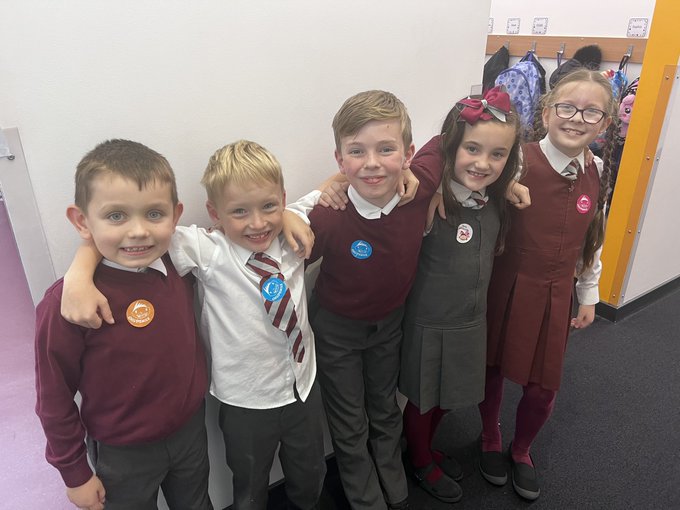 P.E. kit
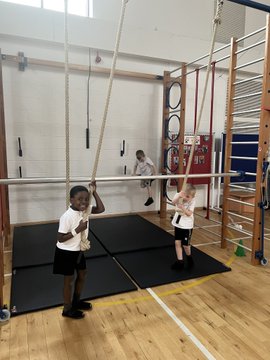 Black or navy shorts
White polo shirt
Black soft indoor shoes
P.E kit is brought on a Monday and returned home on Friday
Please label all items!
Wet weather kit
Puddle suit
Wellies
OPAL
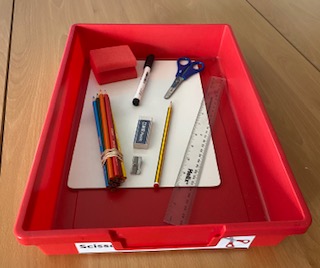 Resources
Water bottle – plain water only
School bag
All clearly labelled
Homework bag and PE bag provided
Snacks and lunches
Breakfast Club runs from 8.15am
School dinners
Packed lunch option
Dietary requirements
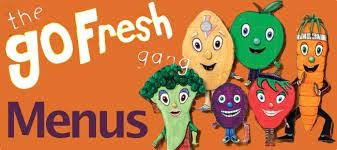 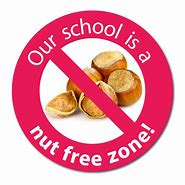 Free school meals and clothing grants
If you are in receipt of Housing Benefit and/or Council Tax Reduction there is no need for you to apply to South Lanarkshire as free school meals and/or clothing grants will be provided automatically

If you are in receipt of benefits you can apply for free meals – SLC website

If you are in receipt of certain benefits, you and your family may qualify for a leisure concession card giving you up to 50% off the cost activities with South Lanarkshire Leisure.  Full details can be found on the South Lanarkshire Leisure and Culture website.
First days
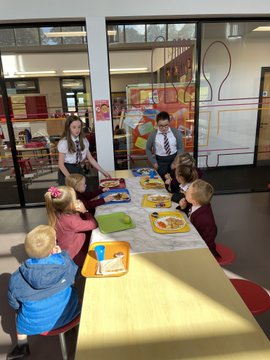 Getting used to school routines
First days
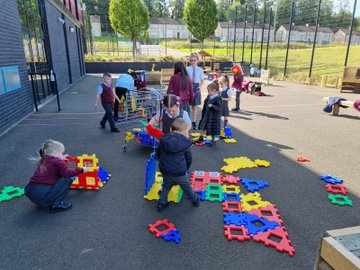 We learn to line up properly
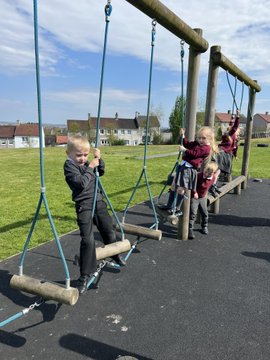 And play in our playground
First days
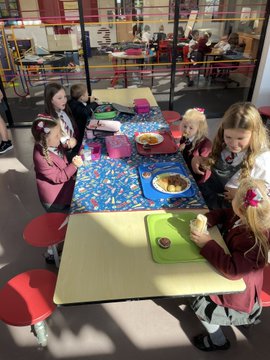 We meet our ‘Big Buddies’
House System
Primary 1 Curriculum
Our curriculum
Heggarty phonological awareness programme
Active literacy systematic synthetic phonics
Decodable readers initially
Book banding
Talk for Writing
Maths Recovery
IDL Project based learning
Primary 1 teachers
Mrs Coleman will be one of the Primary 1 teachers next year
Second Primary 1 teacher will be allocated as soon as possible
Miss Dowds is the Primary 1 support staff member
The first week
For the first week, start and end times will be slightly different to make the process easier
Pick up and drop off from class door, this is only for the initial 
    settling in period
Please refer to the August Parental Guide
Communication
Email - gw14stcadocspsoffice@glow.sch.uk
Twitter - @stcadocsPCambus
Website - https://blogs.glowscotland.org.uk/sl/stcadocsprimary
Phone -0141 6413088
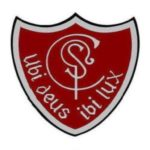 Parentsportal
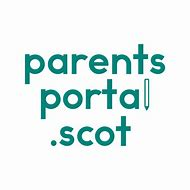 Parent Council
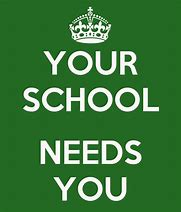